Lecture 8
Probability models:Finite sample spaces with equally likely outcomes
If we can assume that all possible outcomes are equally likely, then the assignment of probabilities to individual outcomes is easy:  
If the sample space S has k outcomes in all, then each must have probability 1/k.
So in the case of equally likely outcomes, if A is any event, then 
P(A) = (number of outcomes in A) / k .
Probability models:  Example 6 Assigning probabilities when the sample space is finite
Roll 3 fair dice, count the number of 6’s that come up.  Sample space is S = {0,1,2,3}.
An appropriate assignment of probabilities to the four outcomes:
Probability that there are 2 or 3 sixes:
Probability that there is at least one six:
[Speaker Notes: .069 + .005 = .074
1 - .579 = .421

Use R code to estimate
n=100000
k=3

set.seed(1231)

x=numeric(n)
for (i in 1:n){
  throw=sample(6,3,replace=T)
  x[i]=sum(throw==6)
}

counts=tabulate(x+1,4)
estimatedprob=counts/n

print(estimatedprob)]
Random variables
Random variables and probability distributions
Discrete random variables
(Continuous random variables)
Random variables
The term random variable refers to a numerical outcome of a random phenomenon.
Example A:  Toss a coin 3 times and let X be the number of heads. 
X is a random variable whose possible values are 0, 1, 2, and 3.
Example B:  Let Y be a number chosen using R’s runif(n) function.
Y is a random variable whose possible values are the numbers between 0 and 1.
Example C:  Take a SRS of size 25 from the population of UNC undergrads and let W be the average GPA of the sampled students.
W is a random variable whose possible values are the numbers in the interval from 0.00 to 4.00.
Random variables
Any random variable has a set of possible values.  Subsets of that set are events, and probabilities are assigned to the events. 
Just like a probability model, except that the sample space must be a set of numbers.
This assignment of probabilities is the probability distribution of the random variable.
There are two kinds of random variable:
A discrete random variable has a finite set of possible values.
A continuous random variable has a set of possible values that is an interval of real numbers.
Random variables
To specify the probability distribution of a discrete random variable, we list the possible values along with the probability assigned to each.
Just like a finite sample space, except that with a random variable, the outcomes are always numbers.
Discrete random variables
Example 1a (based on Ex. 4.12, p. 238):  Choose a number at random from a table of data that follows Benford’s Law.  Let X = first digit.  
Then X is a discrete random variable.  Its possible values X are 1,2,3,4,5,6,7,8,9, and the probability distribution is:
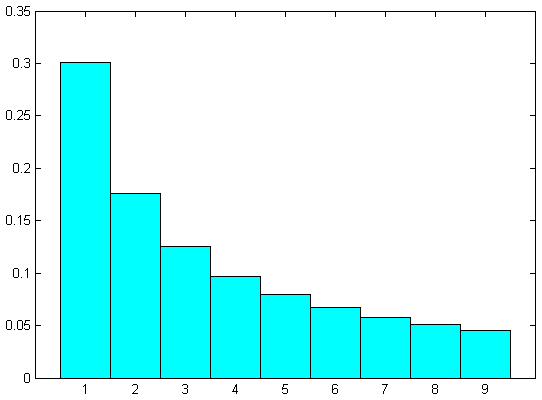 A probability
histogram of
the distribution:
Discrete random variables
Example 1b :  Choose a digit at random. If 0, discard and draw again.  Let Y be the digit chosen.  
Then the possible values of Y are 1,2,3,4,5,6,7,8,9, and the probability distribution is:
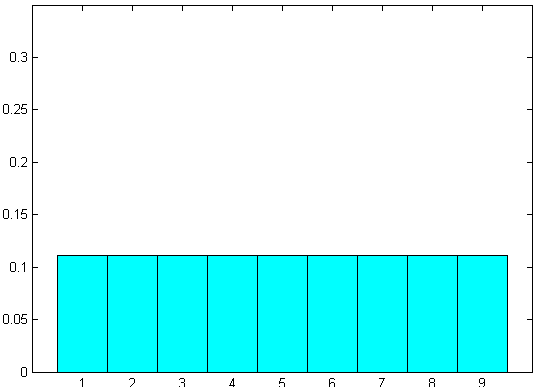 A probability
histogram of
the distribution:
Discrete random variables
Toss a fair coin 4 times, and let X be the number of heads.  
The possible values of X are 0,1,2,3, and 4.
To find their probabilities, we look at the sample space for the random phenomenon (i.e., 4 tosses of a coin), and we find the probabilities of the events “X=0”, “X=1”, etc.
Sample space has 16 outcomes:
HHHH  HHHT  HHTH  HHTT  HTHH  HTHT  HTTH  HTTT
THHH   THHT   THTH  THTT  TTHH   TTHT   TTTH  TTTT
Probabilities assigned to these:  1/16 each.	
We are interested in the probabilities of the five events “X = 0,” “X = 1,” etc. 
What are these events?  

“X = 1,” for example, is the event {HTTT, THTT, TTHT, TTTH}.
	Continued →
Discrete random variables
Example 4.23, continued: 
The 16 outcomes:
HHHH  HHHT  HHTH  HHTT  HTHH  HTHT  HTTH  HTTT
THHH   THHT   THTH  THTT  TTHH   TTHT   TTTH  TTTT
Arranged by the value of X  (X = number of H’s):
X = 0:   TTTT
X = 1:   HTTT   THTT   TTHT   TTTH
X = 2:   HHTT   HTHT  HTTH  THHT  THTH  TTHH
X = 3:   HHHT  HHTH  HTHH THHH
X = 4:   HHHH
So the probability distribution of X is:
Discrete random variables
Example:   X = number of rooms in a randomly-chosen house occupied by owner (San Jose, CA, 1998).  
Probability distribution of X:
Express the event “unit has 6 or more rooms” in terms of X and give its probability.
Express the event “X > 6” In words and give its probability.
c.  What important fact about discrete random variables is illustrated by these two probabilities?
[Speaker Notes: From IPS6e – Exercises 4.53 and 4.55, p. 268]
Continuous random variables
A continuous random variable has all the numbers in an interval as its possible values.
Events are subsets of that interval.
The distribution of a continuous random variable is given by a density curve – a curve above the interval of possible values with a total area of 1.  
The probability of any event is the area under the density curve and above values in the event.
Continuous random variables
One distribution that a continuous random variable might have:  Standard Normal.  
Suppose Z has this distribution.  Then probabilities of events involving Z are areas under the standard Normal density curve.
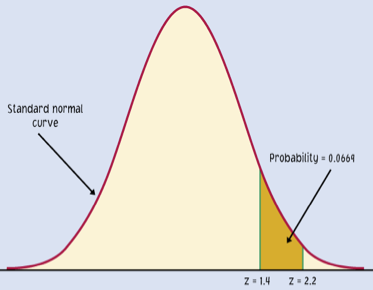 Example:  The probability that Z is between 1.4 and 2.2 is
  pnorm(2.2) –pnorm(1.4) = 0.0669 ,
because that is the area under the standard Normal curve above the interval from 1.4 to 2.2.
Continuous random variables
Another distribution that a continuous random variable might have:  uniform between 0 and 1. If X has this distribution, then probabilities of events involving X are areas under the horizontal ‘curve’ shown.
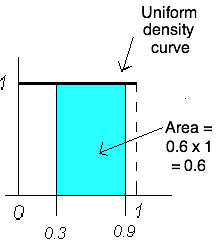 Example:  The probability that X is between 0.3 and 0.9 is 0.6, because that is the area under the uniform density curve above the interval from 0.3 to 0.9.
Distributions
Relation between data distributions (Section 1.3) and probability distributions (Section 4.3):
Suppose the distribution of values in a population has a certain density curve.  (That is, its histogram is well approximated by that curve.)
If X is a random value taken from the population, then the probability distribution of X has that same density curve. 
So probabilities for X (i.e., for one “random draw” from the population) are the same as proportions in the population.
For example, P(X < 50) is just the proportion of values under 50 in the population.
Discrete vs. continuous random variables
A discrete random variable X can take on any value in a finite set of possible values, and each value in the set has a positive probability.
A continuous random variable X can take on any value in an interval of possible values, but the probability of any single value in the interval is zero!.
Example 1: If X is the number of heads in 4 tosses of a fair coin, then
X is discrete.  Its possible values are 0,1,2,3,4.  
P(X = 2) = 6/16, and therefore P(X ≥ 2) and P(X > 2) are different.  
		(They differ by 6/16).  
Example 2:  If X is the height of a randomly-chosen adult male, then 
X is continuous.  Its possible values fill an interval (from the smallest possible height to the largest).
P(X = 72”) = 0   (no one is exactly 72.000000000000… inches tall), and therefore P(X ≥ 72) and P(X > 72) are equal.
The mean of a random variable
Example:  Suppose the distribution of X is



If we repeat the random phenomenon many times and record all the values of X that we observe, what can we expect the average of our observations to be?
Will it be the average of the possible values of X?  That is (0+1+2)/3 = 1.   Would our observations have an average of 1?  
NO!
The average of many observations of X can be expected to be close to 
				(0)(0.5) + (1)(0.3) + (2)(0.2)  
                  =   0         +      0.3    +     0.4      =   0.7.
Why? →
The mean of a random variable
If the distribution is 


why would we expect the average of many observations to be  
			(0)(0.5) + (1)(0.3) + (2)(0.2)? 
Because a large number of observations of X will include about 50% zeroes, 30% ones, and 20% twos.
Imagine making 10,000 observations of X and recording the results.  The list of observed values  would include about 
________ zeroes,    ________ ones,     and ________ twos.
The average of those 10,000 observed values would be about _______________________________.
Mean of a random variable represents its
  expected long-run average value.
The mean of a discrete random variable
If X is a discrete random variable, the mean (or expected value) of X is denoted μX and defined as
				μX = x1p1 + x2p2 + x3p3 + ∙∙∙ + xkpk
where x1, x2, …, xk are the possible values of X and p1, p2, …, pk are their probabilities.

       The sum above is sometimes written as  Σxi pi .
The mean of a discrete random variable
Example 1:  If you bet a dollar in a certain version of the game Chuck-a-luck, and X is your net gain or loss from that bet, then the distribution of X is


So your expected gain or loss is μX = ____________.
If you play many times, you can expect to lose an average of about ______ per play.
If you play 1000 times, you can expect to lose about __________.
Example
Analize a bet using expected value language. 
What is the expected winning/loss?
What probability P(A)=p leads to positive expected winning? (p>0.1)
[Speaker Notes: 9p – 1(1-p)

Solve for 9p – 1(1-p)>0 for p. 
p>1/10.]
Simplified roulette
European roulette has numbers (00) 0,1,…36.
https://www.youtube.com/watch?v=4OeYU3_xD0s 
https://en.wikipedia.org/wiki/Roulette
If you bet x on a number you get 35x if win on –x if loss.
What is the expected loss and s.d. of various bets?
Dubins & Savage Problem
You are given initial wealth $100
 You can place any bets on the simplified roulette (European)
Play until either bust or reach $500
What strategy would you use?